מערכת שידורים לאומית
מבנה וקישור
כימיה יא'-יב'
שם המורה: רחל אידלמן
מה נלמד היום
מבנה גיאומטרי של מולקולות פשוטות
קוטביות של מולקולות
הקשר הקוולנטי
מבנה גיאומטרי וקוטביות של מולקולות
נוסחת ייצוג אלקטרונית
תזכורת:  כללים לשרטוט
רשמו עבור כל אטום בנפרד נוסחת ייצוג אלקטרונית
מקמו במרכז המולקולה את האטום בעל יכולת הקישור הגבוהה ביותר (על פי מספר האלקטרונים הבלתי מזווגים)
חברו לאטום זה אטומים אחרים על פי סדר יכולת הקישור שלהם (מהגבוה לנמוך)
ייתכן שיהיו מספר אטומים המהווים מרכז במולקולה רב-אטומית
אם נותרו אלקטרונים בלתי מזווגים שאינם מחוברים- ייתכן ויש קשרים כפולים או משולשים
מולקולות
חמש צורות גיאומטריות
מבנה קווי
מבנה זוויתי
מבנה משולש מישורי
מבנה פירמידה משולשת
מבנה טטראדר
צורות גיאומטריות של מולקולות
1.  מבנה קווי
מבנה המערב בדרך כלל 2-3 אטומים.  המבנה הקווי נוצר כאשר:
שני אטומים קשורים זה לזה; או – אטום מרכזי הקשור ל-2 אטומים נוספים ועל האטום המרכזי אין אלקטרונים לא קושרים.
הזווית הנוצרת בין האטומים הקשורים הינה 1800.
צורות גיאומטריות של מולקולות
1.  מבנה קווי
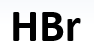 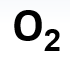 נוסחה מולקולרית:
נוסחת ייצוג אלקטרונית:
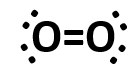 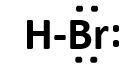 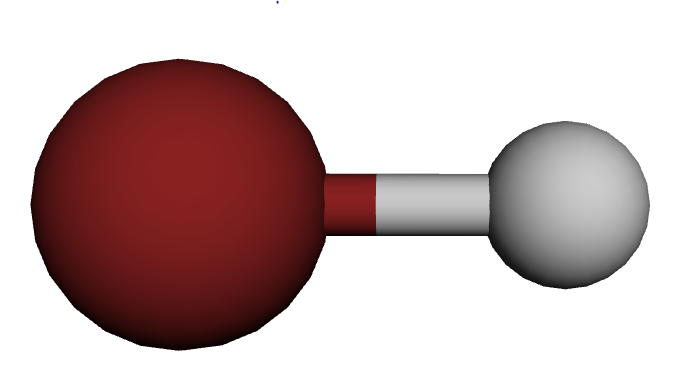 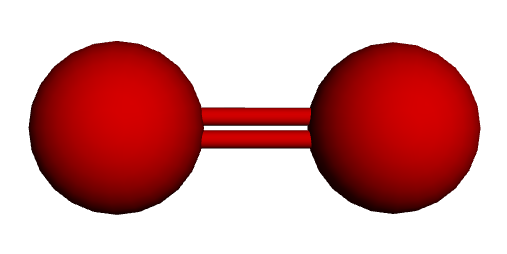 צורות גיאומטריות של מולקולות
1.  מבנה קווי
HCN
CO2
נוסחה מולקולרית:
נוסחת ייצוג אלקטרונית:

כדי למזער את הדחייה בין אלקטרוני הערכיות סביב האטום המרכזי, שלושת האטומים יסתדרו בקו ישר כאשר ביניהם 180o . נקבל מבנה קווי של האטומים במולקולה
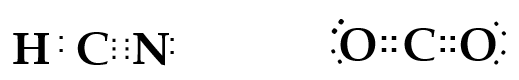 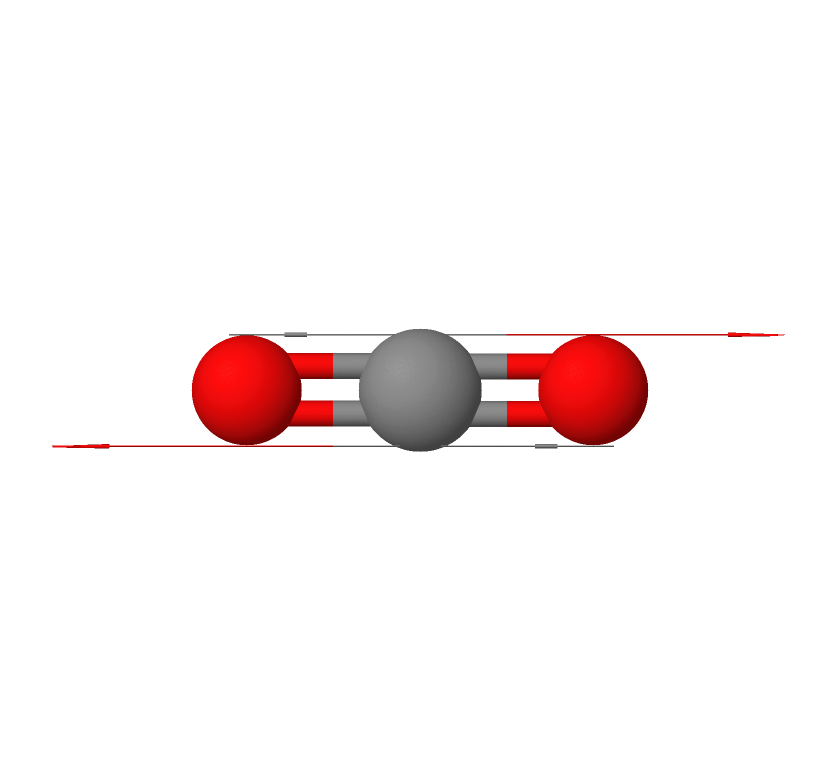 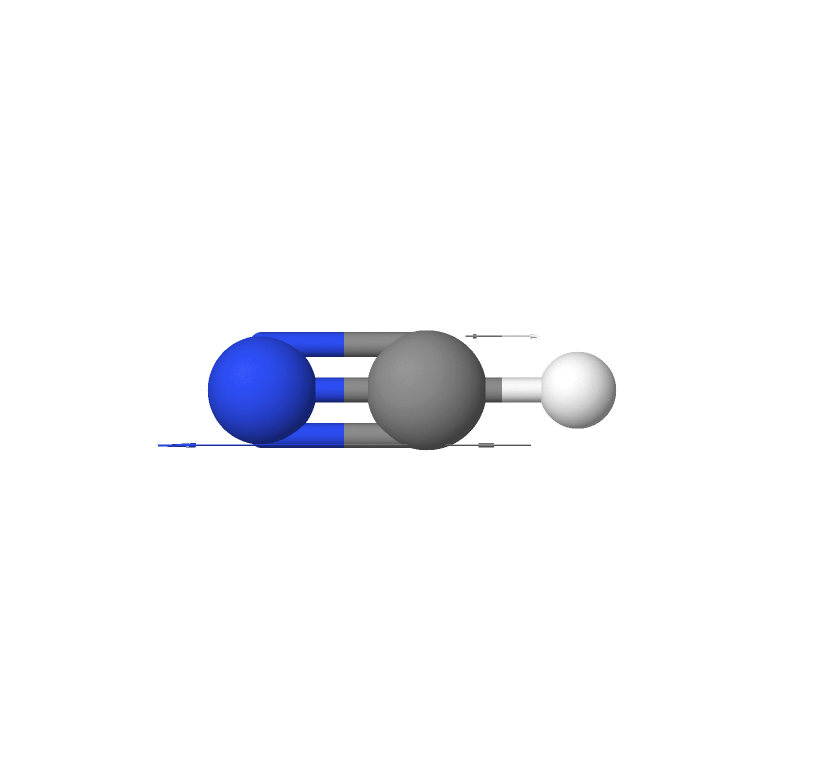 צורות גיאומטריות של מולקולות
2.  זוויתי
מבנה מישורי המערב 3 אטומים.  המבנה זוויתי נוצר כאשר:
אטום מרכזי הקשור ל-2 אטומים נוספים ועל האטום המרכזי יש זוג אחד או שניים של אלקטרונים לא קושרים.
המולקולה כפופה (זוויתית, צורת "וי")
הזווית הנוצרת בין שלושת האטומים הינה 1040-1080*
          			* הזווית אינה קבועה ותלויה במספר האלקטרונים הלא-קושרים
צורות גיאומטריות של מולקולות
2.  זוויתי
HNO
OF2
H2O
נוסחה מולקולרית:
נוסחת ייצוג אלקטרונית:


כדי למזער את הדחייה בין אלקטרוני הערכיות סביב לאטום המרכזי, האלקטרונים מתרחקים זה מזה הכי הרבה שניתן.  בדרך כלל ישנם 2 זוגות אלקטרונים קושרים  				ו- 2 זוגות לא קושרים סביב לאטום המרכזי (H2O ו-OF2 					למשל), ואולם במקרים מסוימים ישנו רק זוג אחד של 					אלקטרונים לא קושר והדבר מגדיל באופן משמעותי את 					הזווית בין הקשרים (HNO למשל) מכיוון שהדחייה קטנה.
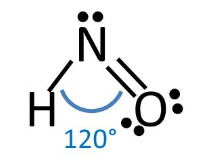 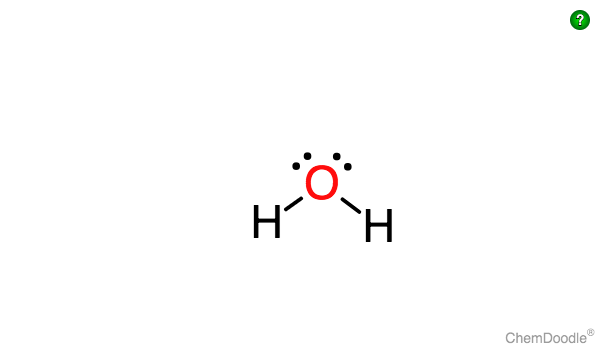 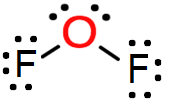 צורות גיאומטריות של מולקולות
3.  משולש מישורי
מבנה מישורי המערב בדרך כלל 4 אטומים.   מבנה משולש מישורי נוצר כאשר:
אטום מרכזי הקשור ל-3 אטומים נוספים ועל האטום המרכזי אין אלקטרונים לא קושרים.
הזווית הנוצרת בין כל שלושה אטומים קשורים הינה 1200.
צורות גיאומטריות של מולקולות
3.  משולש מישורי
נוסחה מולקולרית:
נוסחת ייצוג אלקטרונית:

כדי למזער את הדחייה בין אלקטרוני הערכיות סביב האטום המרכזי, האטומים יסתדרו כאשר ביניהם זווית של 120o.  נקבל מבנה משולש מישורי  של האטומים במולקולה.
BH3
CH2O
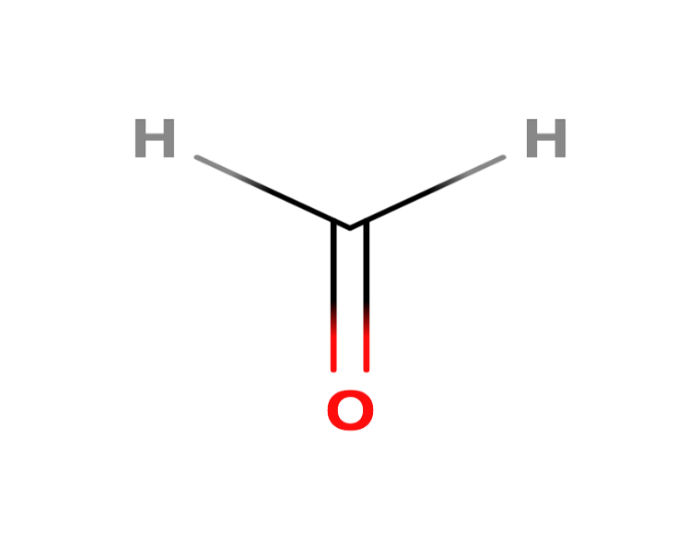 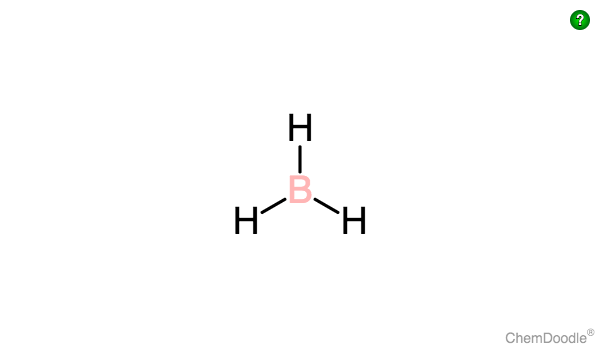 :
:
C
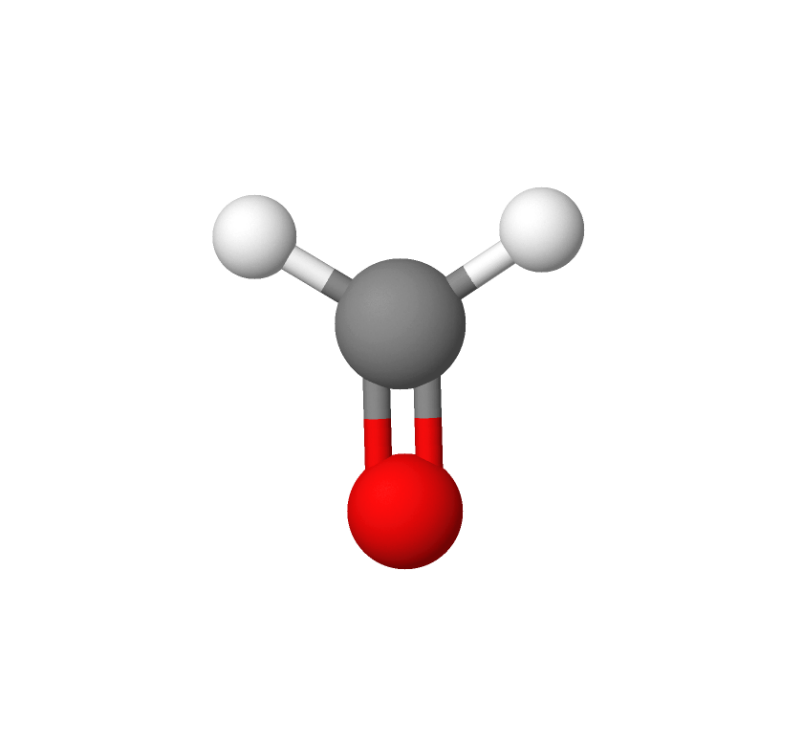 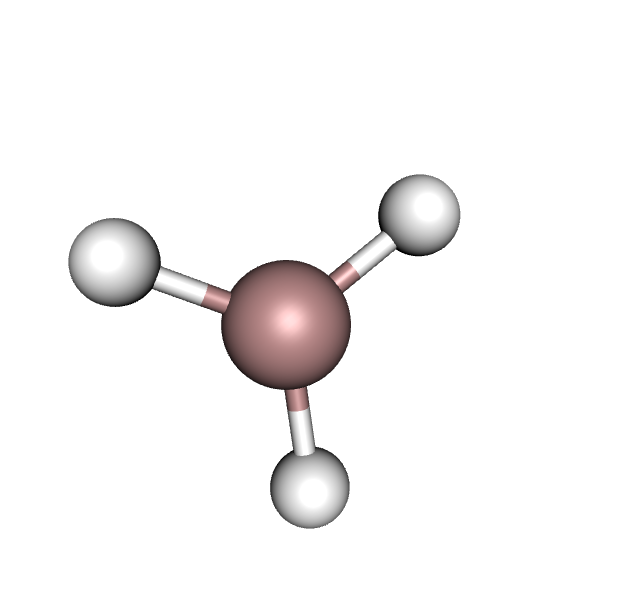 צורות גיאומטריות של מולקולות
4.  פירמידה משולשת
מבנה מרחבי המערב 4 אטומים.  מבנה פירמידה משולשת נוצר כאשר:
אטום מרכזי קשור ל-3 אטומים נוספים.
על האטום המרכזי יש זוג אלקטרונים לא קושרים.
הזווית הנוצרת בין 3 האטומים הקשורים הינה 1070.
צורות גיאומטריות של מולקולות
4.  פירמידה משולשת
NH3
נוסחה מולקולרית:
נוסחת ייצוג אלקטרונית:

כדי למזער את הדחייה בין אלקטרוני הערכיות סביב האטום המרכזי, האטומים יסתדרו כאשר ביניהם זווית של 107o. 
משמעות הדבר כי האטומים במולקולה יהיו מסודרים במבנה של פירמידה משולשת.
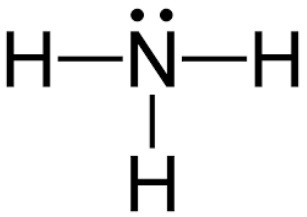 ..
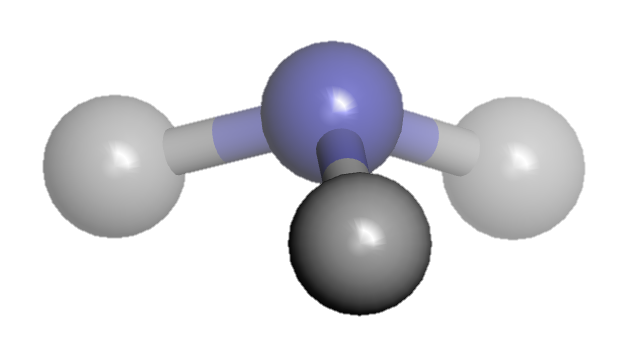 צורות גיאומטריות של מולקולות
5.  טטראדר
מבנה מרחבי המערב 5 אטומים.  מבנה הטטראדר נוצר כאשר:
אטום מרכזי הקשור ל-4 אטומים נוספים.
על האטום המרכזי אין אלקטרונים לא קושרים.
הזווית הנוצרת בין 3 האטומים הקשורים הינה 1090.
צורות גיאומטריות של מולקולות
5.  טטראדר
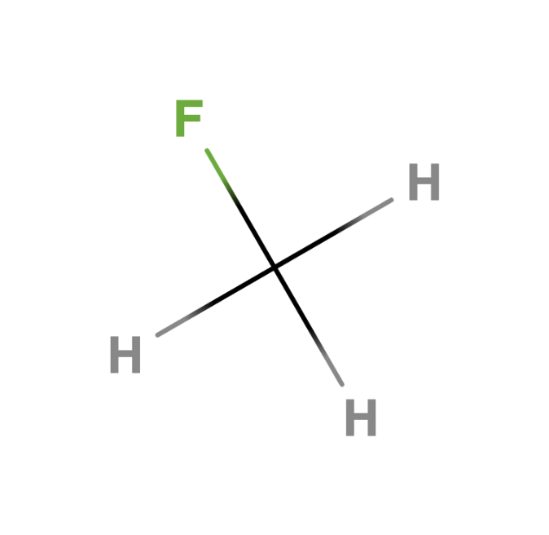 CH4		CH3F
נוסחה מולקולרית:
נוסחת ייצוג אלקטרונית:


כל שני אטומים הנקשרים לאטום המרכזי יוצרים באמצעותו זווית של109 o  . 
נקבל מבנה טטראדר של האטומים במולקולה
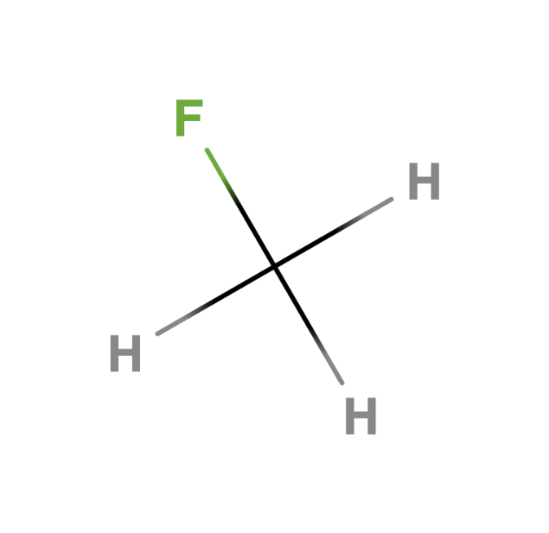 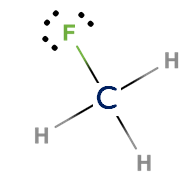 C
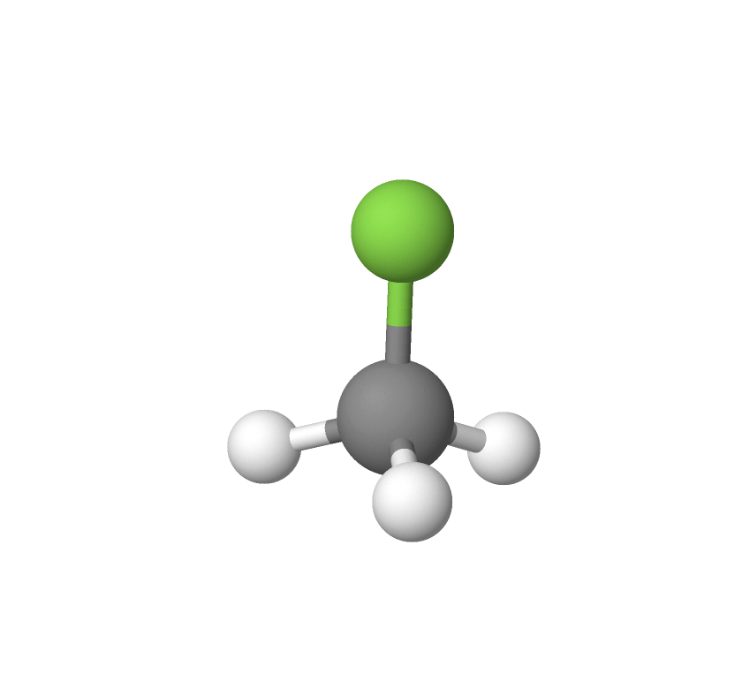 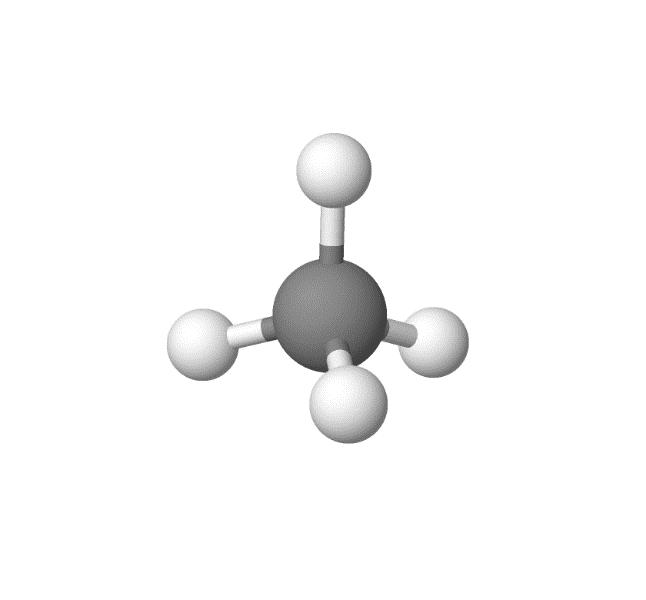 צורות גיאומטריות של מולקולות
מבנים של מולקולות סביב לאטום המרכזי
0 זוגות אלקטרונים
 לא קושרים
קו מייצג קשר קוולנטי יחיד, כפול או משולש
קו עבה מייצג קשר ש"יוצא" ממישור התמונה לכיוונינו.
קו עבה מקווקו מייצג קשר ש"נכנס" אל מאחורי התמונה.
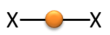 1 זוג אלקטרונים
 לא קושרים
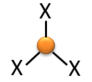 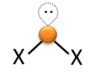 2 זוגות אלקטרונים
 לא קושרים
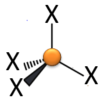 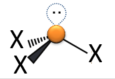 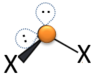 תרגול להפסקה
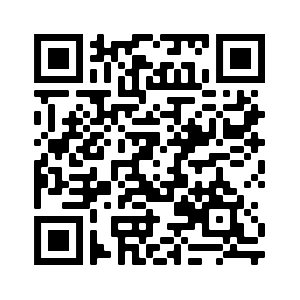 צורות גיאומטריות של מולקולות
סרקו את הברקוד הבא ושחקו במשחק זיהוי צורות גיאומטריות!
הוראות המשחק:
קראו את התיאור על גבי הכרטיסייה
נחשו מהי הצורה הגיאומטרית המתוארת
הפכו את הכרטיסייה (על ידי לחיצה על הקלף) על מנת לחשוף את התשובה
הזינו את הניקוד שקיבלתם

						בהצלחה ובהנאה!
הפסקה
10 דקות לתרגול- סרקו את ה-QR לקבלת התרגיל
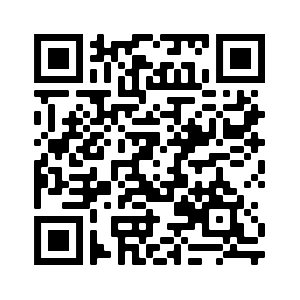 סרקו אותי
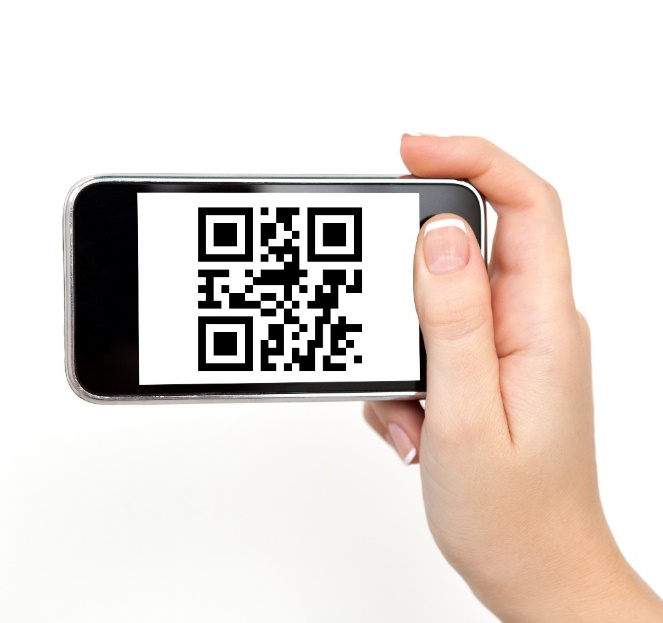 [Speaker Notes: https://flashdecks.com/decks/therose/tsvrvt-gyvmtryvt-shl-mvlqvlvt]
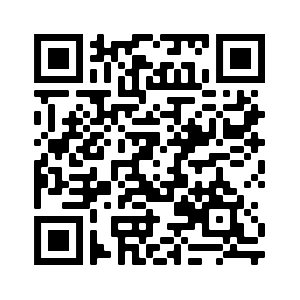 פתרון התרגול להפסקה
מי אני ומהו שם צורתי הגיאומטרית?
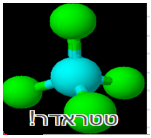 יש לי אטום מרכזי, ללא זוגות לא קושרים ואליו קשורים 4 אטומים נוספים.
לאטום המרכזי שלי, אין זוגות לא קושרים והוא קושר בקשרים כפולים 2 אטומים
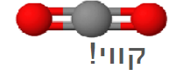 יש לי אטום מרכזי, ולו זוג לא קושר אחד ואליו קשורים 3 אטומים נוספים
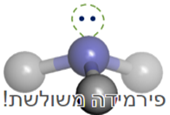 [Speaker Notes: לא רואים כלום.....]
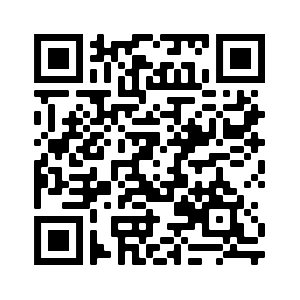 פתרון התרגול להפסקה
מי אני ומהו שם צורתי הגיאומטרית?
יש לי אטום מרכזי, ללא זוגות לא קושרים ואליו קשור אטום אחד נוסף

יש לי אטום מרכזי, עם שני זוגות לא קושרים ואליו קשורים 2 אטומים נוספים.
יש לי אטום מרכזי, ללא זוגות לא קושרים ואליו קשורים 3 אטומים נוספים.
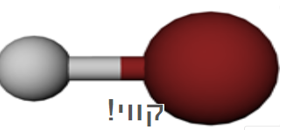 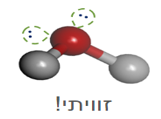 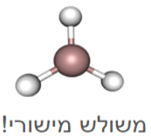 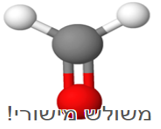 האטום המרכזי שלי קושר 4, אך למעשה קושר רק 3 אטומים. אין לו זוגות לא קושרים
[Speaker Notes: לא רואים כלום.....]
צורות גיאומטריות של מולקולות
האלקטרונים סביב לאטום המרכזי
זוגות אלקטרונים לא קושרים 'דוחים' יותר לעומת זוגות קושרים ולכן הזווית בין האטומים קטנה יותר כאשר יש זוגות אלקטרונים לא קושרים
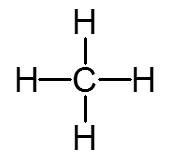 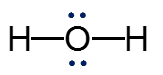 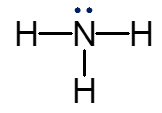 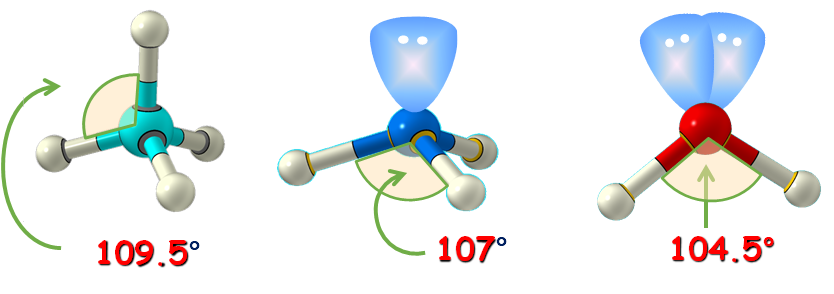 * אין צורך לזכור את זוויות הקשרים על פי ת"ל לבגרות
צורות גיאומטריות של מולקולות
קוטביות מולקולות
כדי לקבוע את המבנה המרחבי ואת קוטביות המולקולה, נרצה לדעת:
כמה אטומים קשורים לאטום המרכזי?
כמה זוגות אלקטרונים לא קושרים יש על האטום המרכזי?

נדגים על ידי סימולציה:
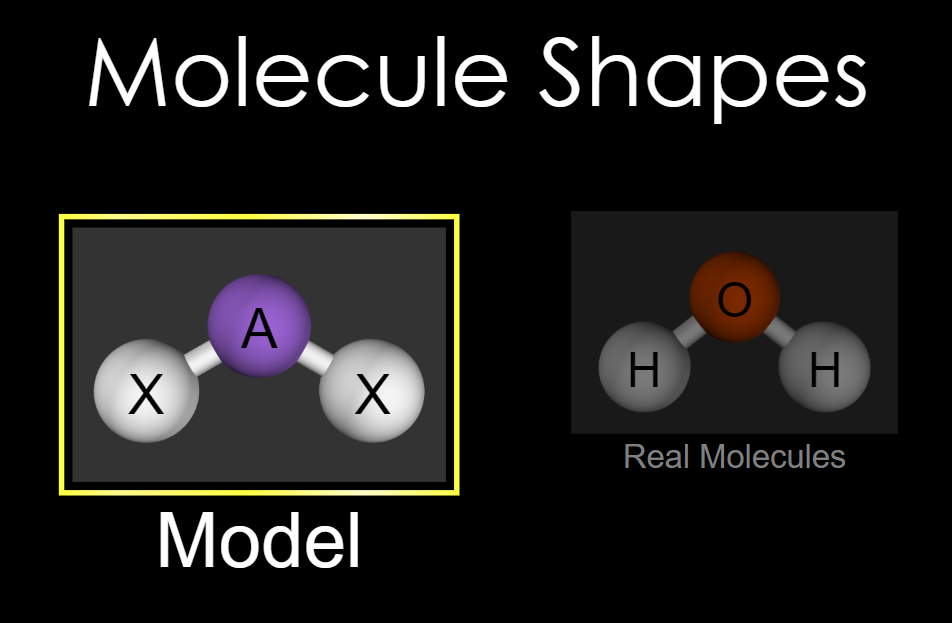 [Speaker Notes: https://phet.colorado.edu/sims/html/molecule-shapes/latest/molecule-shapes_en.html]
הקשר הקוולנטי
תזכורת: אלקטרושליליות
בכדי לקבוע את קוטביות הקשר אנו משתמשים בסולם האלקטרושליליות של פאולינג שערכיו נעים בין 0-4.
מולקולות
קוטביות מולקולות
במולקולות רבות אטומים נתייחס לא רק לקוטביות הקשרים, אלא גם למבנה המרחבי של המולקולה, על מנת לקבוע את הקוטביות שלה.
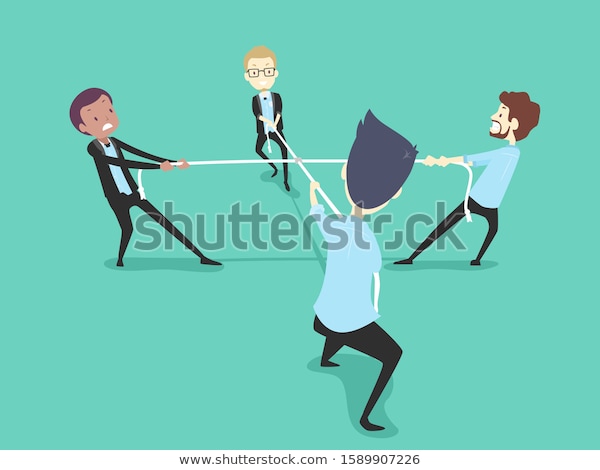 [Speaker Notes: Royalty-free stock vector ID: 1589907226
Illustration of Four Men Wearing Office Attire and Playing Office Game by Playing Tug of War
L
By Lorelyn Medina]
צורות גיאומטריות של מולקולות
1.  קוטביות במבנה קווי
אם האטומים הקשורים לאטום המרכזי בעלי אלקטרושליליות זהה 
המולקולה לא קוטבית



אם האטומים הקשורים לאטום המרכזי הם בעלי אלקטרושליליות שונה 
המולקולה קוטבית
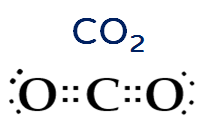 מולקולה לא קוטבית
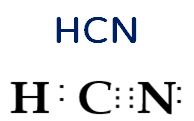 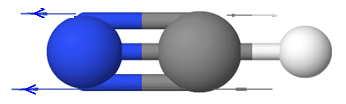 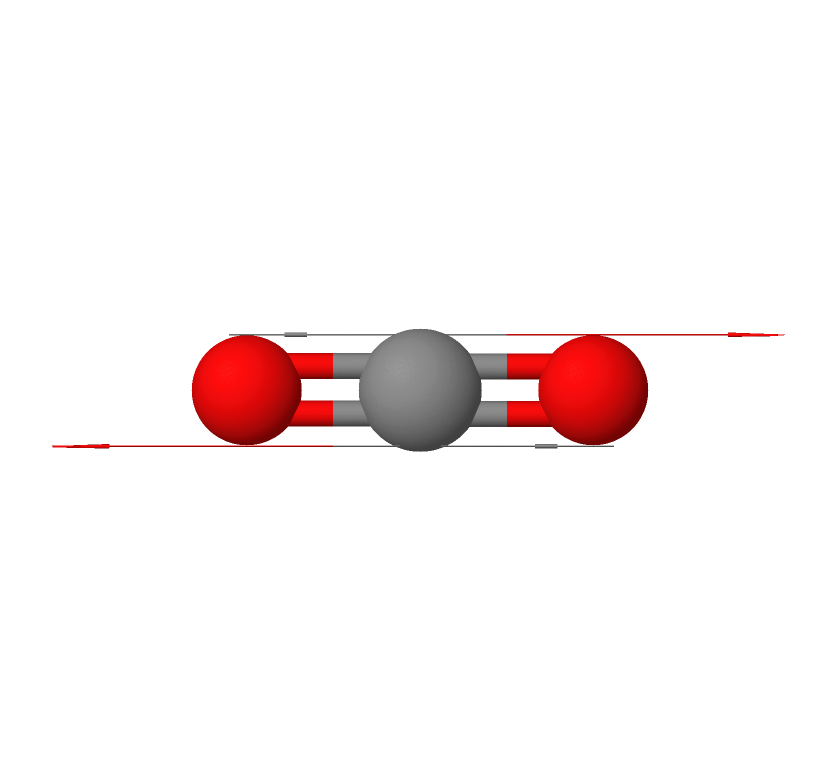 >
מולקולה קוטבית
[Speaker Notes: הייתי מזכירה את הסימטריה של המקרה הראשון]
תרגול כיתה
1.  מבנה קווי: האם המולקולות הבאות קוטביות?
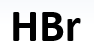 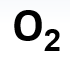 נוסחה מולקולרית:
נוסחת ייצוג אלקטרונית:
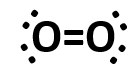 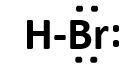 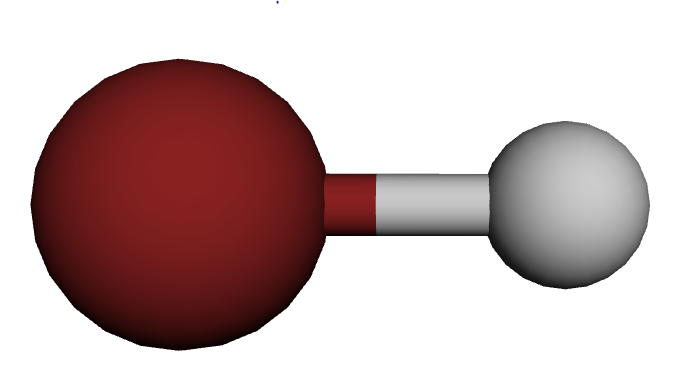 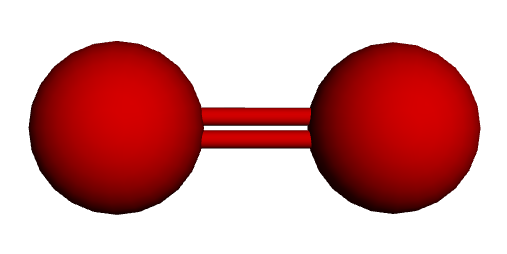 הפרש באלקטרושליליות בין האטומים המשתתפים בקשר:		    0			0.4
מולקולה קוטבית
מולקולה לא קוטבית
צורות גיאומטריות של מולקולות
2.  קוטביות במבנה זוויתי
במבנה זוויתי לא קיימת סימטריה בה הקשרים הקוטביים ממוקמים באופן שהם יכולים לבטל זה את זה. בנוסף, פיזור האלקטרונים אינו יכול להיות אחיד עקב קיום זוג אלקטרונים (אחד לפחות) לא קושר. לכן מולקולות בעלות מבנה זוויתי תמיד קוטביות.
..
..
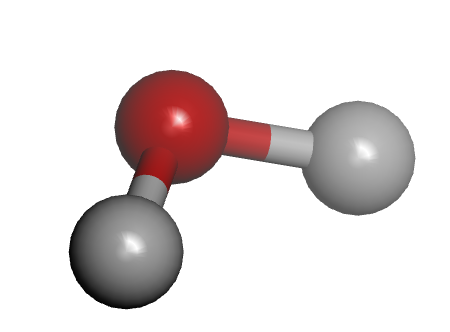 HNO
H2O
קוטב שלילי
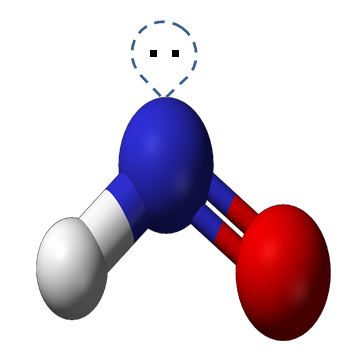 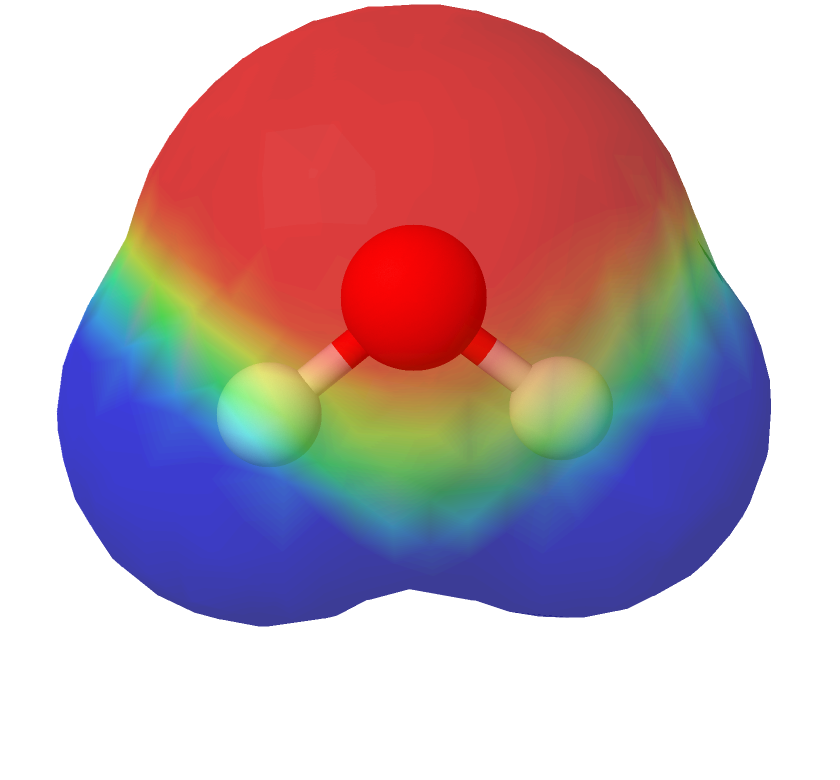 מולקולה קוטבית
קוטב חיובי
צורות גיאומטריות של מולקולות
3.  קוטביות במבנה משולש מישורי
אם האטומים הקשורים לאטום המרכזי בעלי אלקטרושליליות זהה המולקולה לא קוטבית
אם האטומים הקשורים לאטום המרכזי הם בעלי אלקטרושליליות שונה המולקולה קוטבית
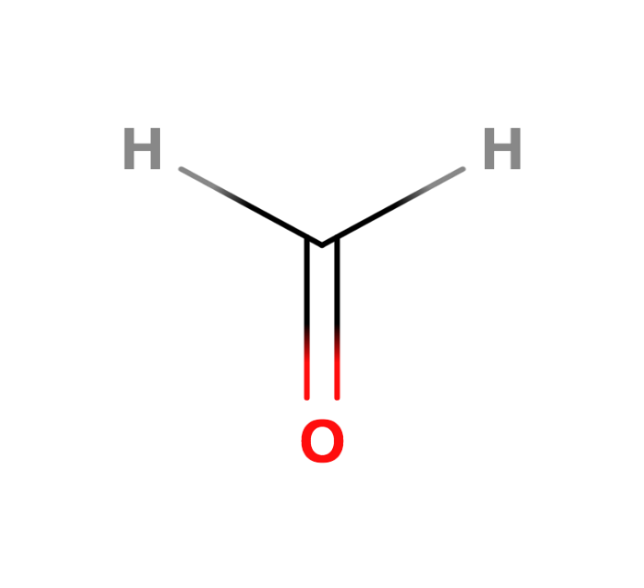 :
:
C
קוטב חיובי
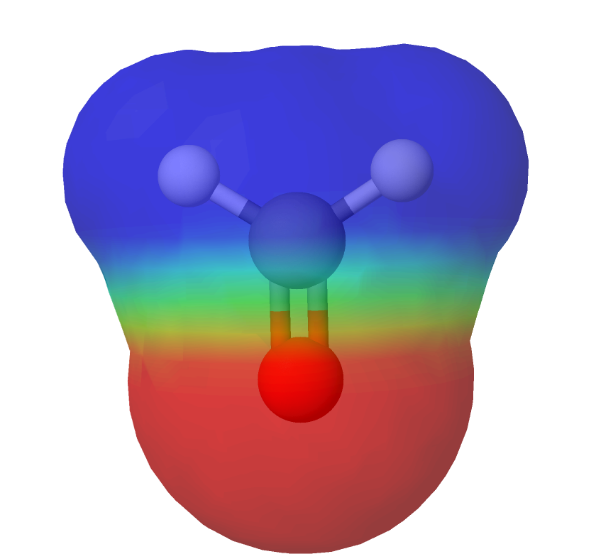 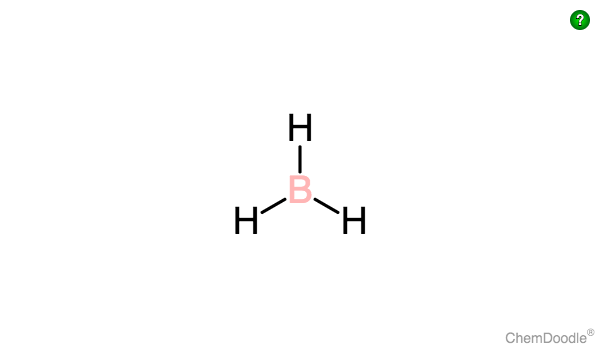 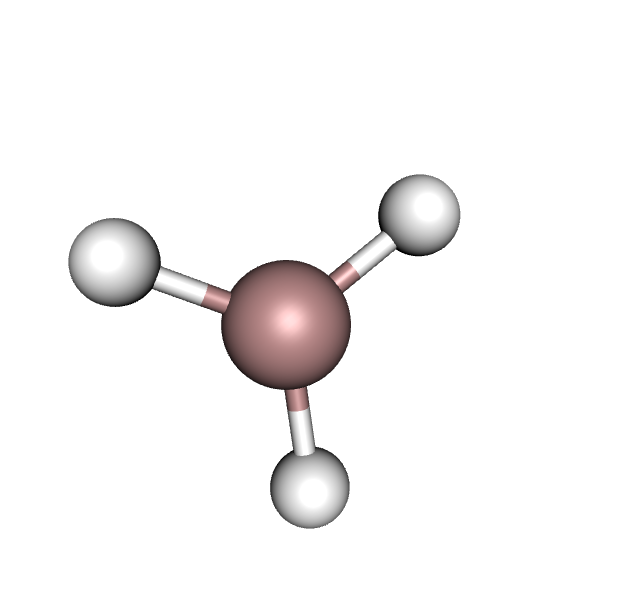 קוטב שלילי
מולקולה לא קוטבית
מולקולה קוטבית
צורות גיאומטריות של מולקולות
4.  קוטביות במבנה פירמידה משולשת
במבנה של פירמידה משולשת לא קיימת סימטריה בה הקשרים קוטביים ממוקמים באופן שהם יכולים לבטל זה את זה. בנוסף, פיזור האלקטרונים אינו יכול להיות אחיד עקב קיום זוג אלקטרונים לא קושר. 
לכן מולקולות בעלות מבנה פירמידה משולשת תמיד קוטביות
..
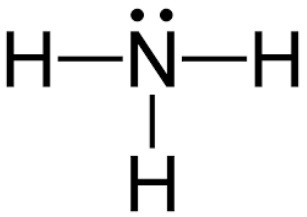 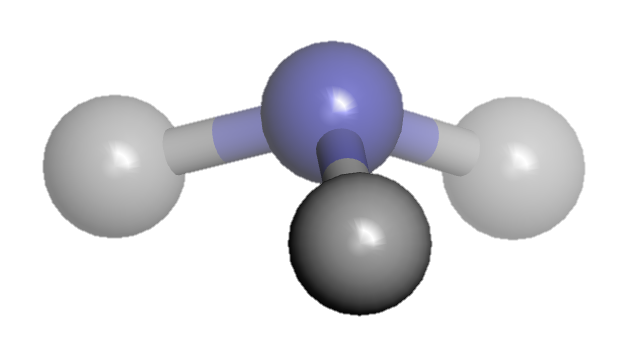 מולקולה קוטבית
צורות גיאומטריות של מולקולות
5.  קוטביות במבנה טטראדר
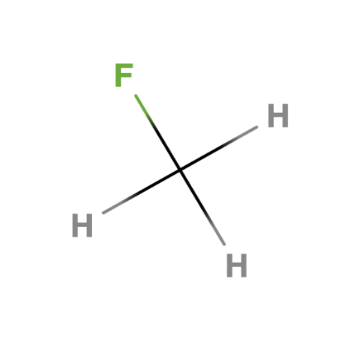 אם האטומים הקשורים לאטום המרכזי בעלי אלקטרושליליות זהה המולקולה לא קוטבית
אם האטומים הקשורים לאטום המרכזי הם בעלי אלקטרושליליות שונה המולקולה קוטבית
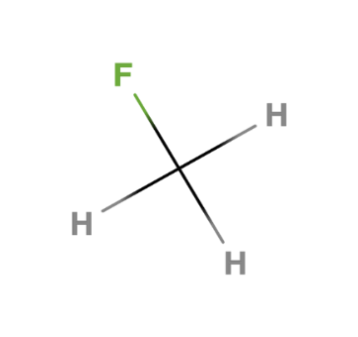 C
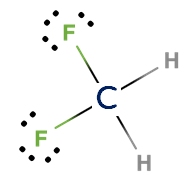 קוטב שלילי
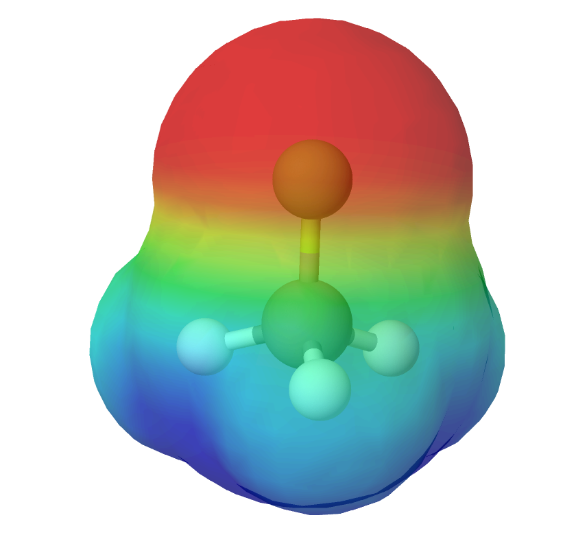 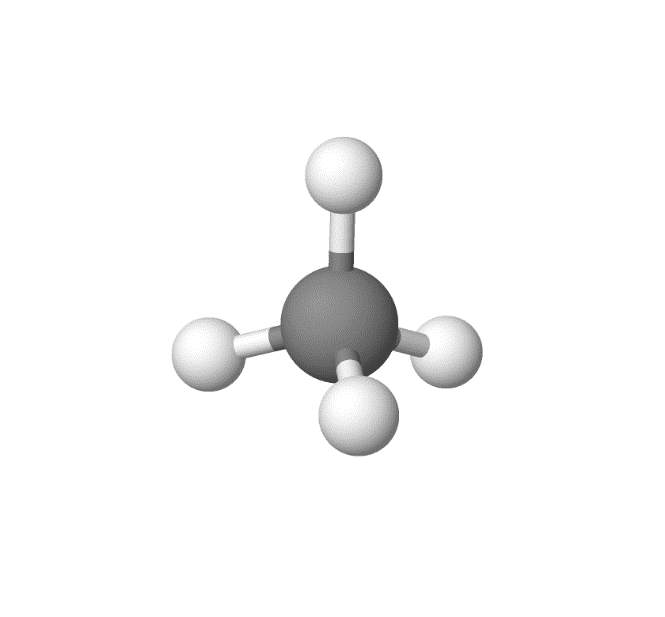 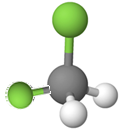 קוטב חיובי
מולקולה לא קוטבית
מולקולות קוטביות
תרגול כיתה
קוטביות מולקולות
כל המולקולות שלפניכם הן בעלות מבנה טטראדר. אלו מהמולקולות הן קוטביות?
א. CH3F, CH4
ב. CHF3 , CH2F2, CH3F
ג. כולן
ד. CHF3 , CH3F
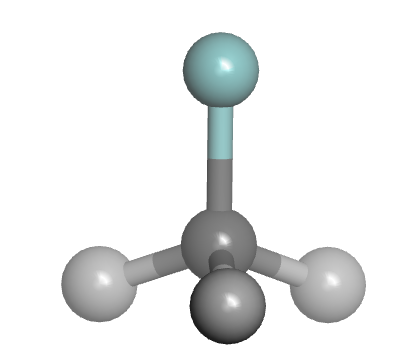 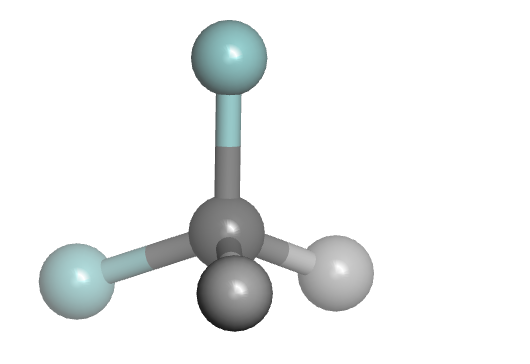 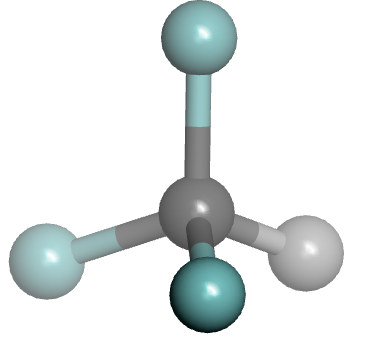 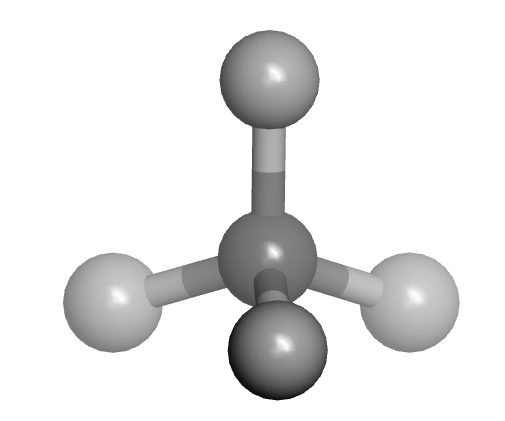 CHF3          CH2F2              CH3F            CH4
אם האטומים הקשורים לאטום המרכזי זהים באלקטרושליליות – המולקולה לא קוטבית.
אם האטומים הקשורים לאטום המרכזי שונים באלקטרושליליות – המולקולה קוטבית.
תרגול כיתה
קוטביות מולקולות
בטבלה שלפניך מוצג מידע על ארבע מולקולות.  לאיזו/אילו מבין המולקולות הנתונות יש דו-קוטב קבוע?
רק למולקולה NF3 יש שני קטבים במולקולה שכן המטען החשמלי מתחלק באופן לא סימטרי במולקולה.
א. ל-NF3  בלבד
ב. ל- NF3  ו-BF3  בלבד
ג. ל- NF3, BF3  ו-C2F2  בלבד 
ד. לכל ארבע המולקולות
תרגול כיתה
קוטביות מולקולות
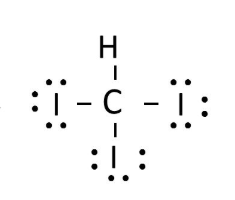 אבקת יודופורם, CHI3, משמשת כחומר מחטא.א. רשום נוסחת ייצוג אלקטרונית ליודופורם
ב. צורת המולקולה של יודופורם היא טטראדר.  קבע אם במולקולה זו יש דו-קוטב קבוע. נמק תשובתך.
מולקולת היודופורם הינה בעלת דו-קוטב קבוע. ניתן לחלק את המולקולה כך שיהיו בה שני אזורים בעלי מטען חשמלי מנוגד שאינם מבטלים זה את זה.
צורות גיאומטריות של מולקולות
1.  מבנה קווי: סיכום
מבנה המערב בדרך כלל 2-3 אטומים.  המבנה הקווי נוצר כאשר:
שני אטומים קשורים זה לזה; או – אטום מרכזי הקשור ל-2 אטומים נוספים ועל האטום המרכזי אין אלקטרונים לא קושרים.
כאשר האטומים הנקשרים זה לזה הם בעלי ערך אלקטרושליליות זהה- המולקולה אינה קוטבית.  כאשר האטומים הנקשרים זה לזה הם בעלי ערך אלקטרושליליות שונה- הקשר קוטבי, אך המולקולה כולה- לא בהכרח קוטבית.
הזווית הנוצרת בין הקשרים הינה 1800.
צורות גיאומטריות של מולקולות
2.  זוויתי: סיכום
מבנה מישורי המערב 3 אטומים.  המבנה זוויתי נוצר כאשר:
אטום מרכזי הקשור ל-2 אטומים נוספים ועל האטום המרכזי יש זוג אחד או שניים של אלקטרונים לא קושרים.
המולקולה כפופה (זוויתית, צורת "וי")
המולקולה קוטבית תמיד ובכל תנאי.
הזווית הנוצרת בין 3 האטומים הקשורים הינה 1040-1080*
          			* הזווית אינה קבועה ותלויה במספר האלקטרונים הלא-קושרים
צורות גיאומטריות של מולקולות
3.  משולש מישורי: סיכום
מבנה מישורי המערב בדרך כלל 4 אטומים.   מבנה משולש מישורי נוצר כאשר:
אטום מרכזי הקשור ל-3 אטומים נוספים ועל האטום המרכזי אין אלקטרונים לא קושרים.
כאשר 3 האטומים הנקשרים לאטום המרכזי זהים, הם בעלי אלקטרושליליות זהה- המולקולה אינה קוטבית.  בכל מקרה אחר- המולקולה קוטבית.
הזווית הנוצרת בין 3 אטומים קשורים הינה 1200.
צורות גיאומטריות של מולקולות
4.  פירמידה משולשת: סיכום
מבנה מרחבי המערב 4 אטומים.  מבנה פירמידה משולשת נוצר כאשר:
אטום מרכזי קשור ל-3 אטומים נוספים.
על האטום המרכזי יש זוג אלקטרונים לא קושרים.
המולקולה קוטבית תמיד.
הזווית הנוצרת בין 3 האטומים הקשורים הינה 1070.
צורות גיאומטריות של מולקולות
5.  טטראדר: סיכום
מבנה מרחבי המערב 5 אטומים.  מבנה הטטראדר נוצר כאשר:
אטום מרכזי הקשור ל-4 אטומים נוספים.
על האטום המרכזי אין אלקטרונים לא קושרים.
כאשר 4 האטומים הקשורים לאטום המרכזי הינם זהים- הם בעלי אלקטרושליליות זהה והמולקולה אינה קוטבית.  בכל מקרה אחר- המולקולה קוטבית*.
הזווית הנוצרת בין 3 האטומים הקשורים הינה 1090.
                                                    * גם כאשר המולקולה נדמית כסימטרית- 				היא תהיה קוטבית אם האטומים הנקשרים לאטום המרכזי אינם זהים
סיכום צורות גיאומטריות של מולקולות
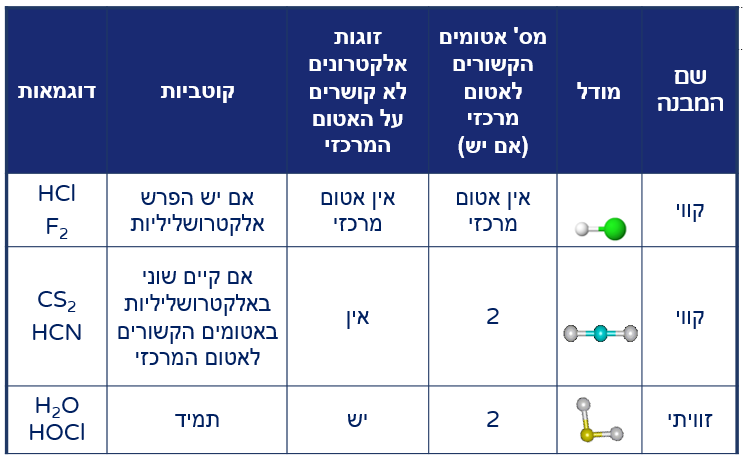 סיכום צורות גיאומטריות של מולקולות
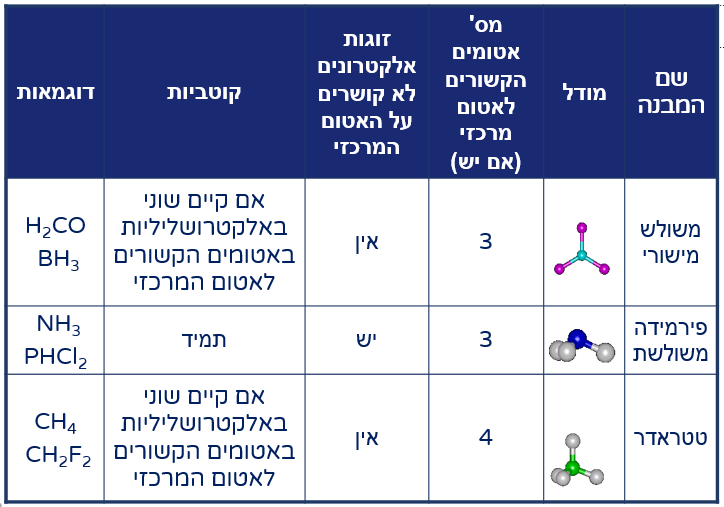 כותרת
סרקו אותי
סרקו את קוד ה-QR וענו על השאלות


			בהצלחה לכולם!
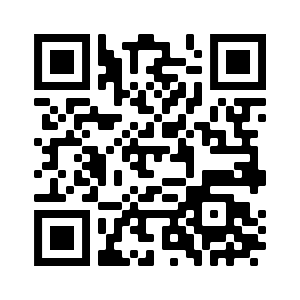 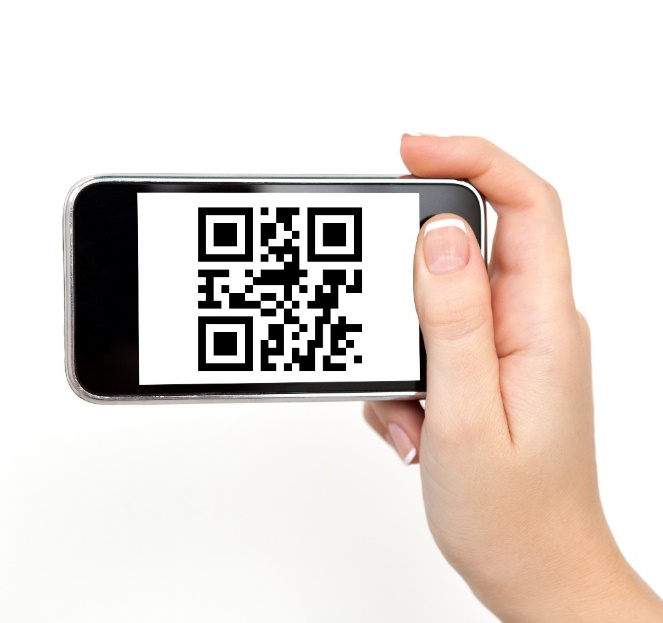 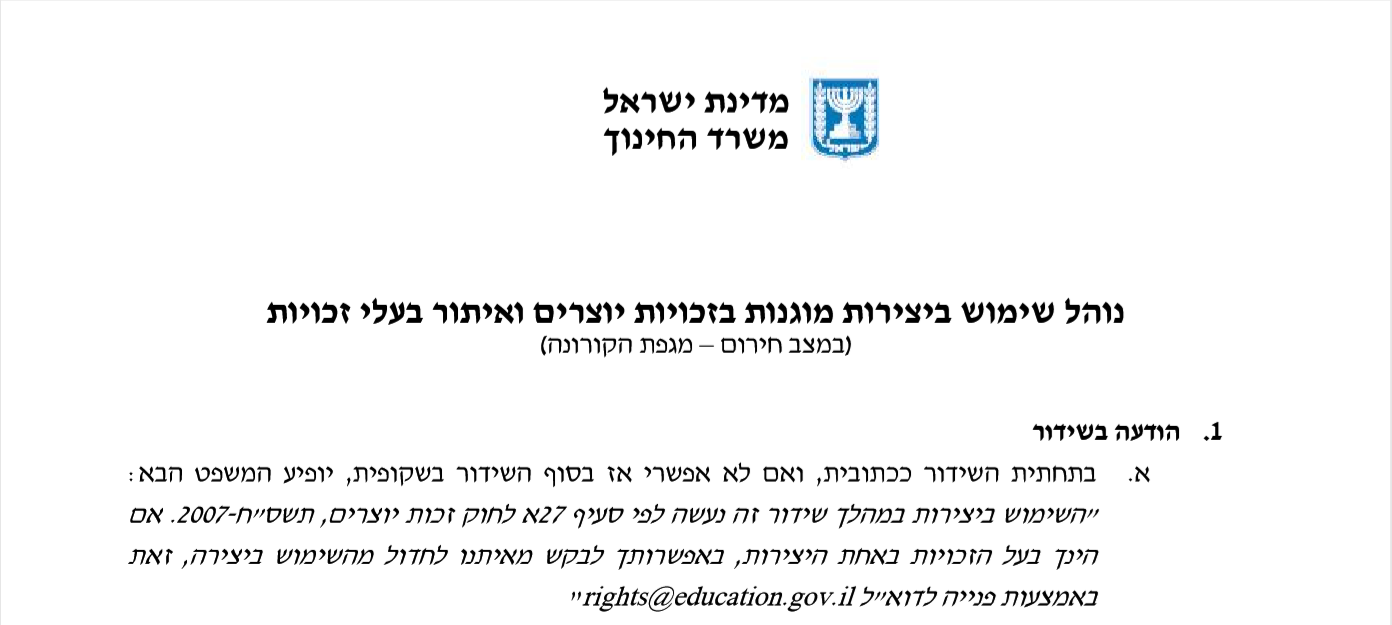 שימוש ביצירות מוגנות בזכויות יוצרים ואיתור בעלי זכויות
השימוש ביצירות במהלך שידור זה נעשה לפי סעיף 27א לחוק זכות יוצרים, תשס"ח-2007. אם הינך בעל הזכויות באחת היצירות, באפשרותך לבקש מאיתנו לחדול מהשימוש ביצירה, זאת באמצעות פנייה לדוא"ל rights@education.gov.il